Slide 01
Roads and Infrastructure Members Induction Day
Tuesday 24 May 2022
Slide 02
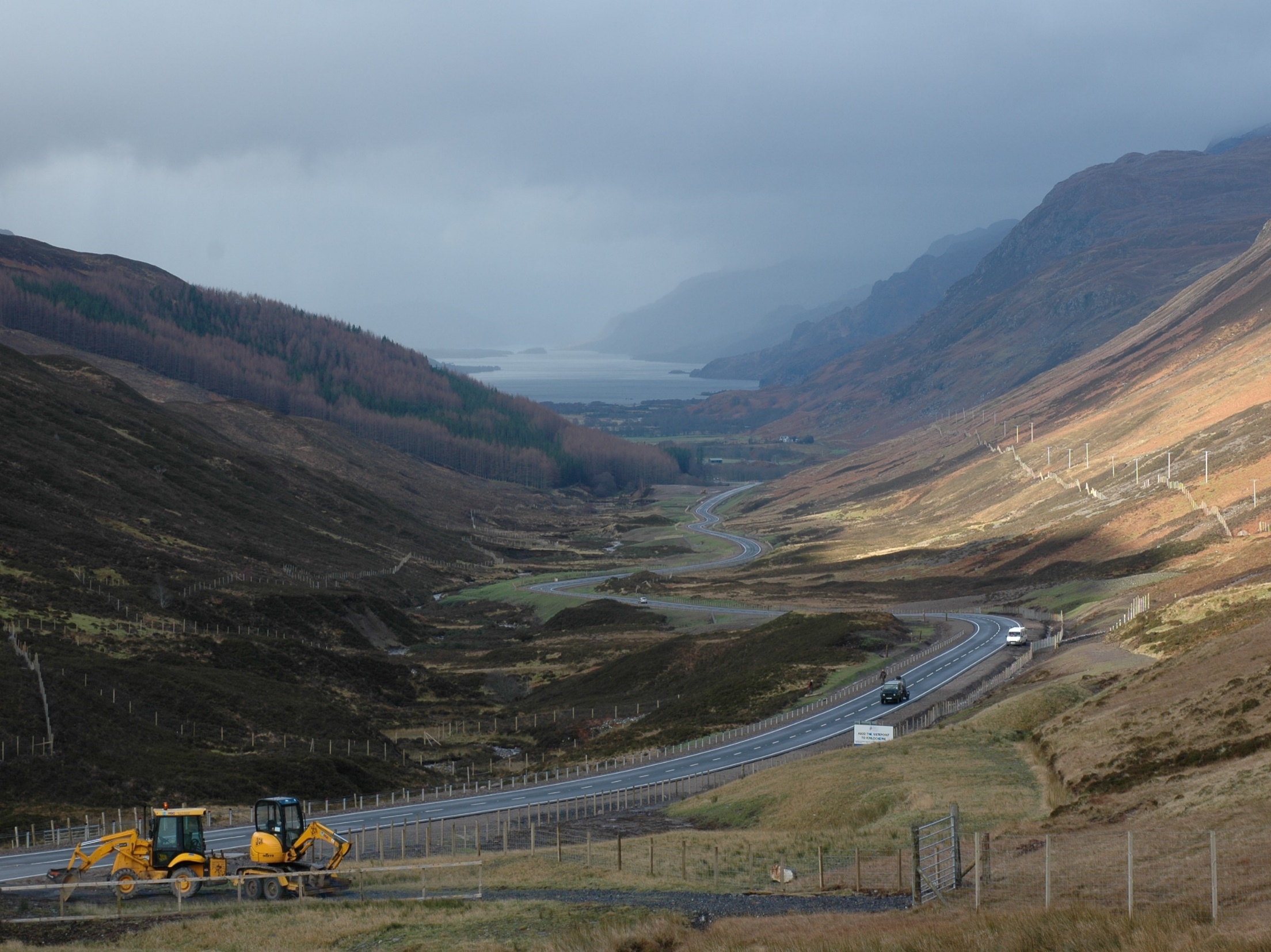 Slide 03
Infrastructure, Environment and Economy
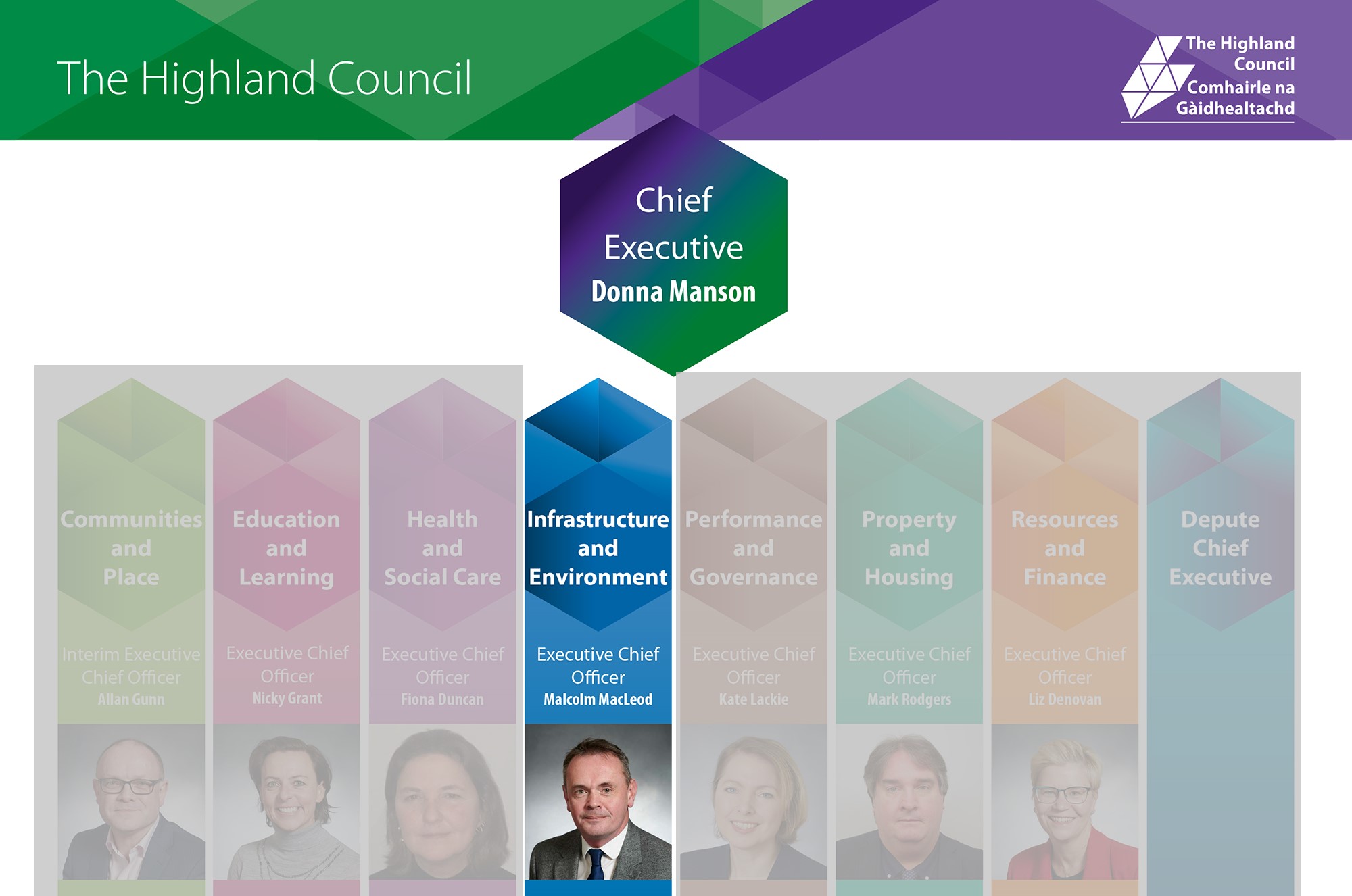 Slide 04
Infrastructure, Environment and Economy
ECO, I, E &E
Malcolm MacLeod
Head Of Service 
(Roads and Infrastructure)
(formerly Colin Howell)
Roads
Infrastructure
Slide 05
Roads & Infrastructure
[Speaker Notes: I am the service lead for Infrastructure (click) and have a separate teams of around 80 engineers, technicians and support staff who deliver a range of functions illustrated on the right hand side of this slide. John will take you through the roads functions on the left.]
Slide 06
Infrastructure Teams
Service Lead (Infrastructure)
Garry Smith
Transport Planning and Asset Management, HQ 
Led by Elizabeth Maciver
Flood Team Dingwall
Led by Alan Fraser
Structures Team 1 Alness
Led by Andrew Tryon
Design Team Dingwall and Alness
Led by Bryan Stout
Design Team Golspie
Led by Garry Smith
Design Team and Lab Diriebught, Inverness
Led by Andrew MacIver
Site Supervision Team Harbour Road, Inverness
Led by Murray Innes
Structures Team 2 Alness
Led by Simon Farrow
Slide 07
Areas of Work
Infrastructure Design and Construction
Consultation and Communication
Specialist Technical Advice 
Flood Risk Management
Materials Testing Laboratory
Asset Management
Transportation Planning
Slide 08
Capital Infrastructure Delivery
Bridges & Road structures
Roads
Ferry Terminals
Landfill sites
Coastal protection
Flood Schemes
Burial Grounds
Cycling, Walking and Public Transport
Adapting our Roads Network
Slide 09
Capital Infrastructure Delivery
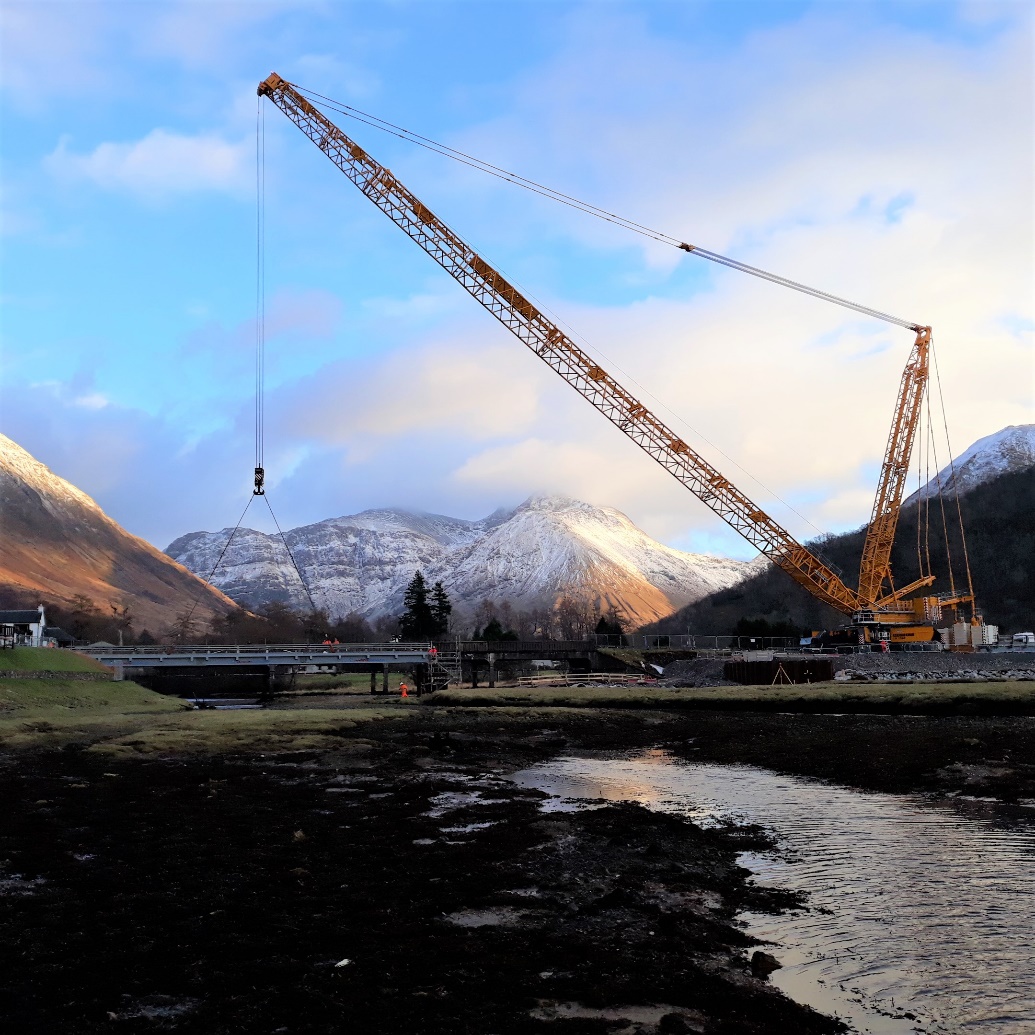 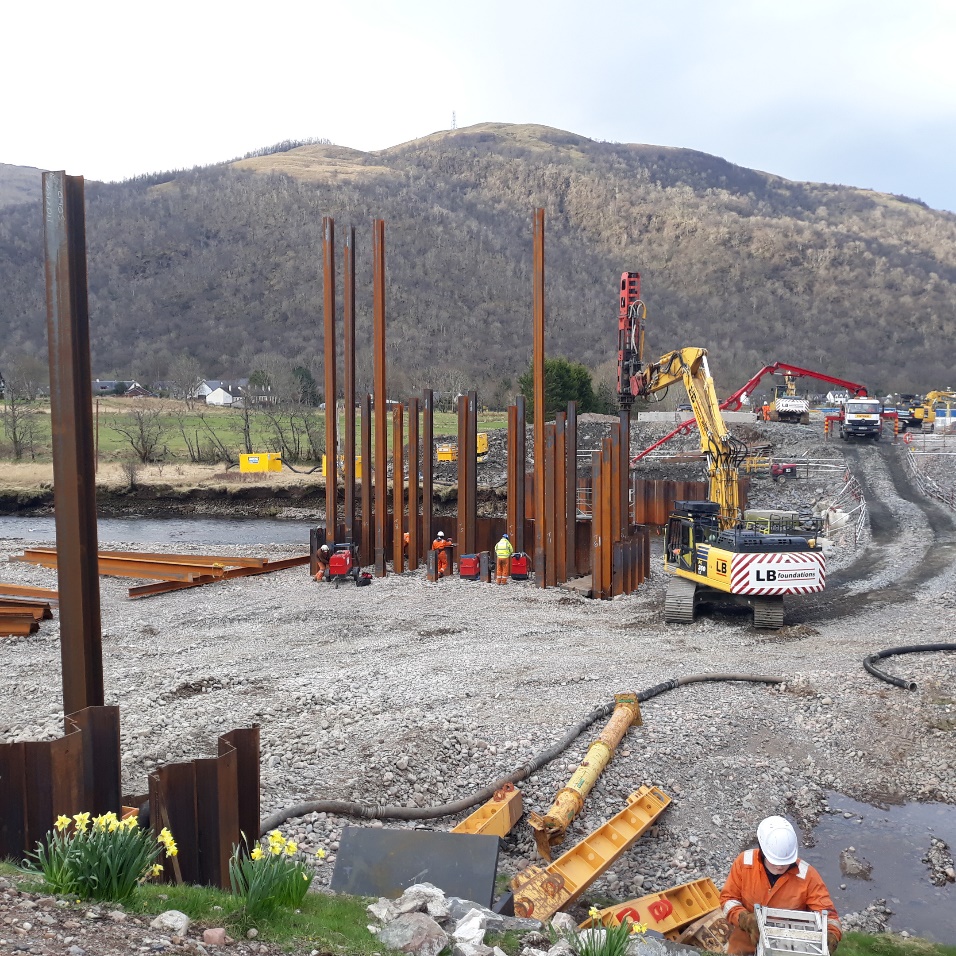 Slide 10
Capital Infrastructure Delivery
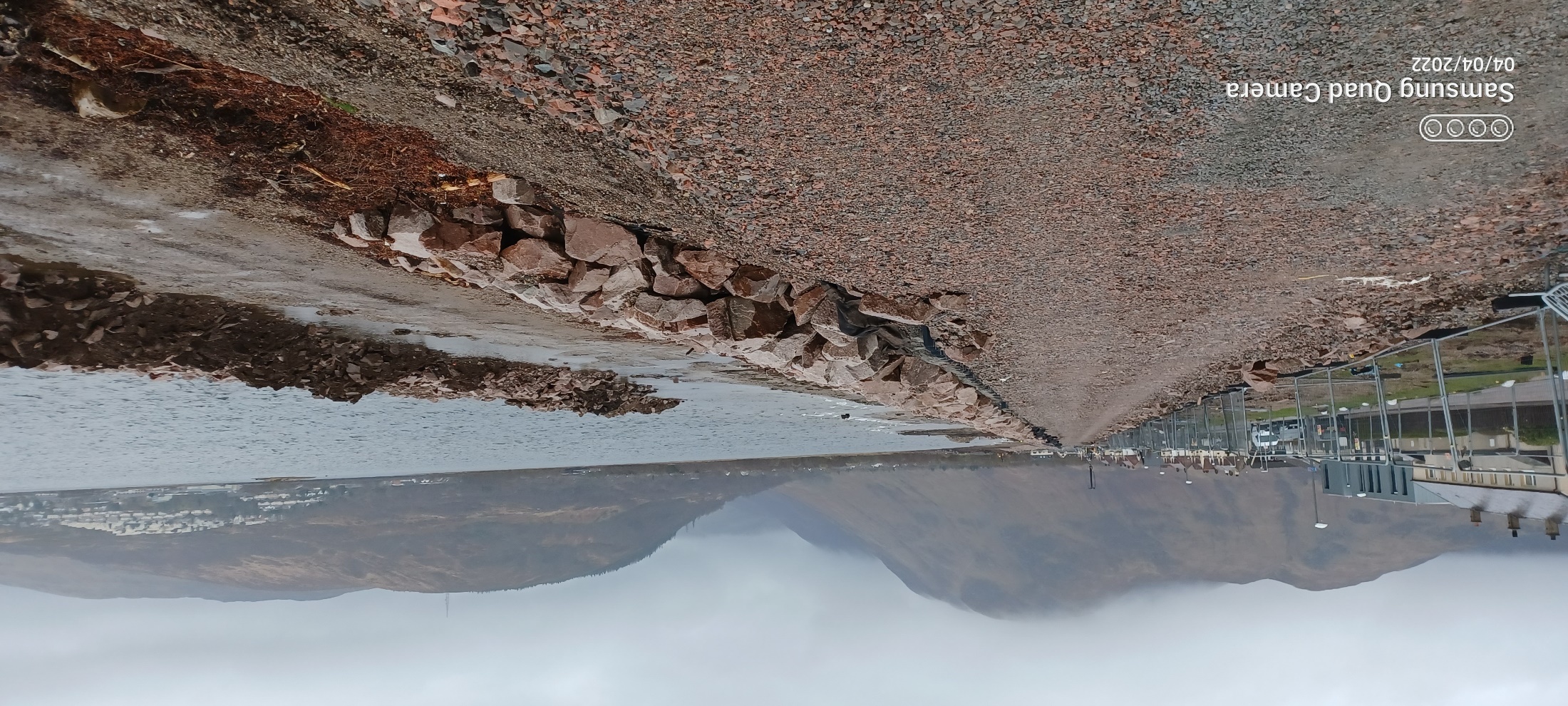 Slide 11
Capital Infrastructure Delivery
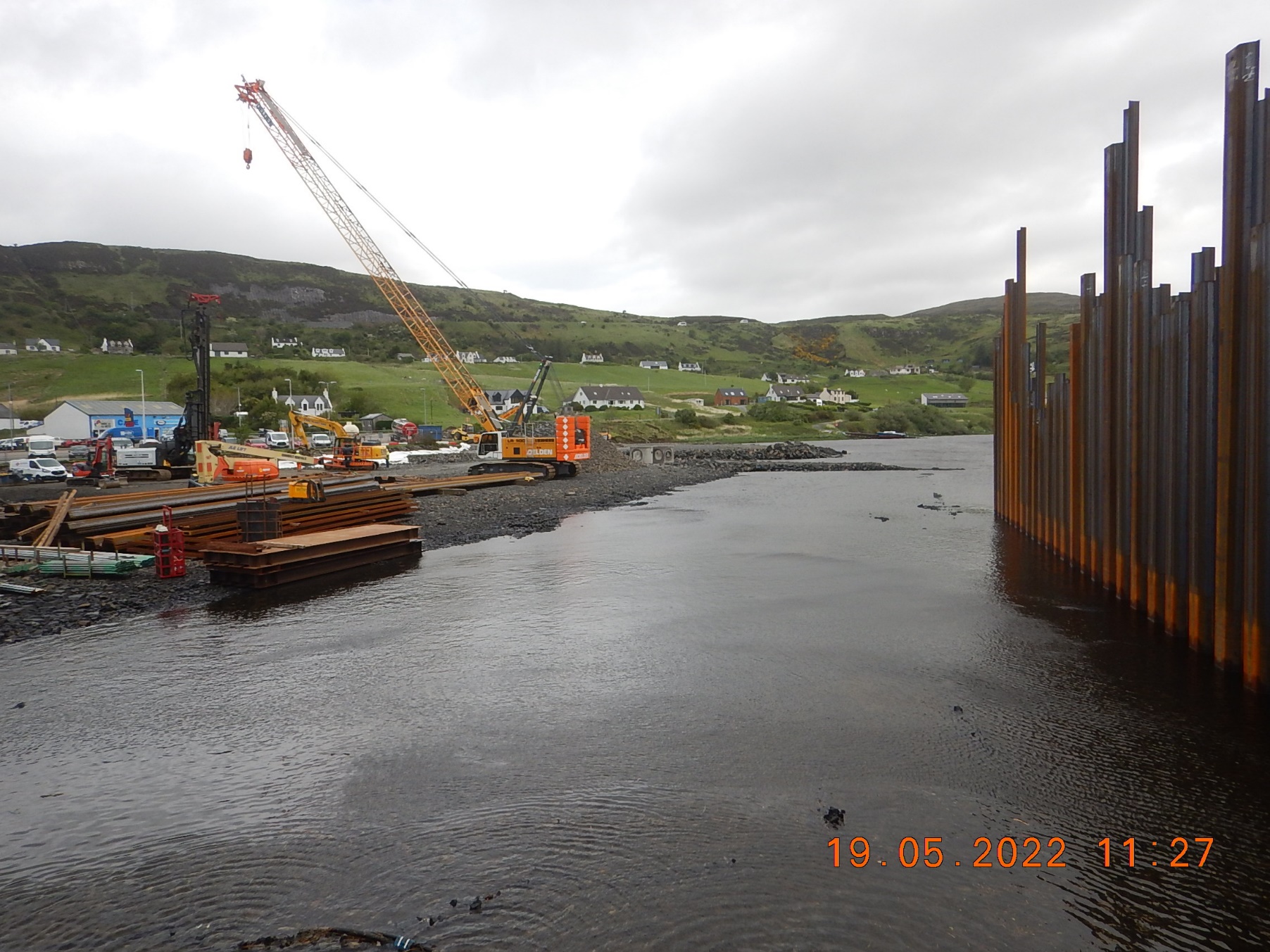 Slide 12
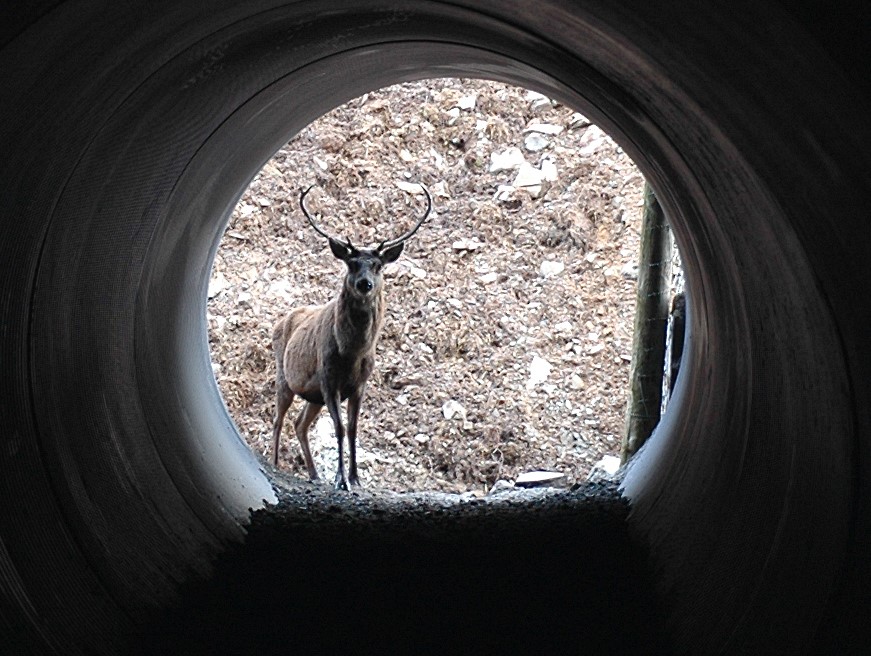